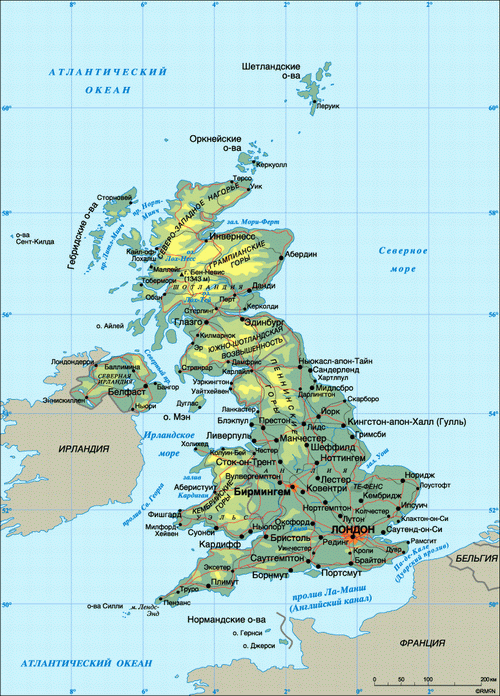 How do languages ​​in the UKcoexist ?
By Koroleva Elena
Places of Languages
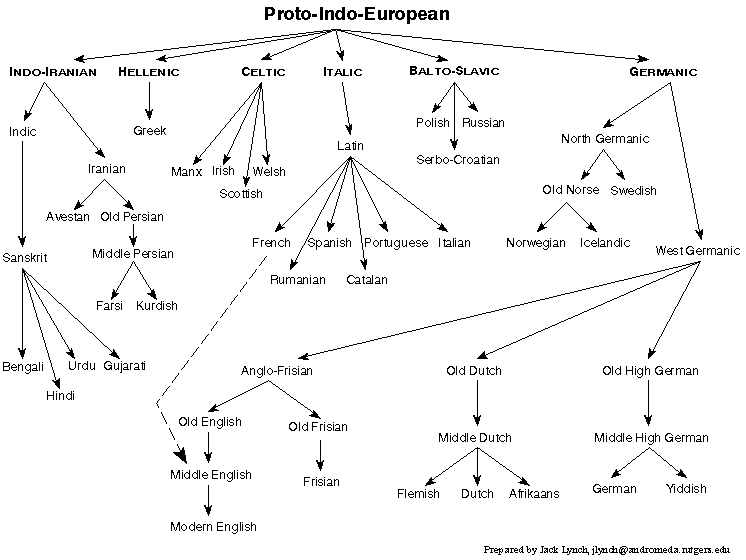 Languages of United Kindom.
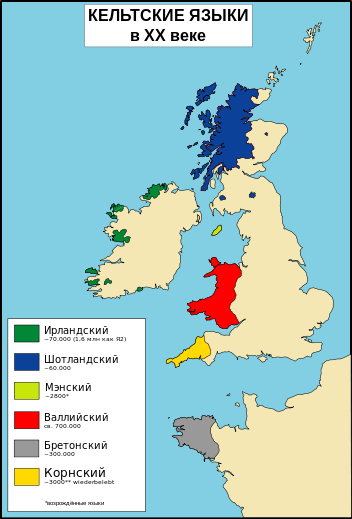 distribution of Celtic languages
The first population. 



     The first people of Britain were the Iberians.
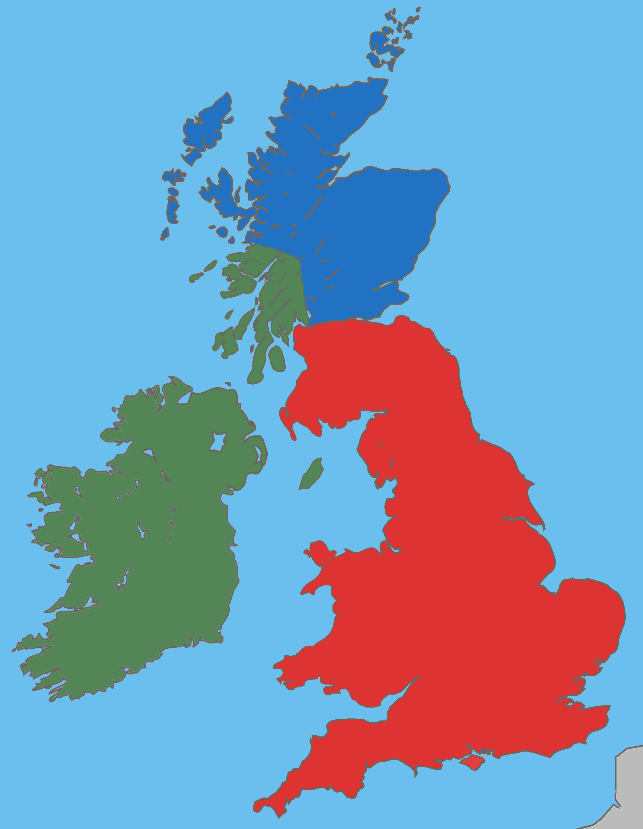 Picts
The next settlers were Celts :
Britons, Gael and Picts
Gael
Britons
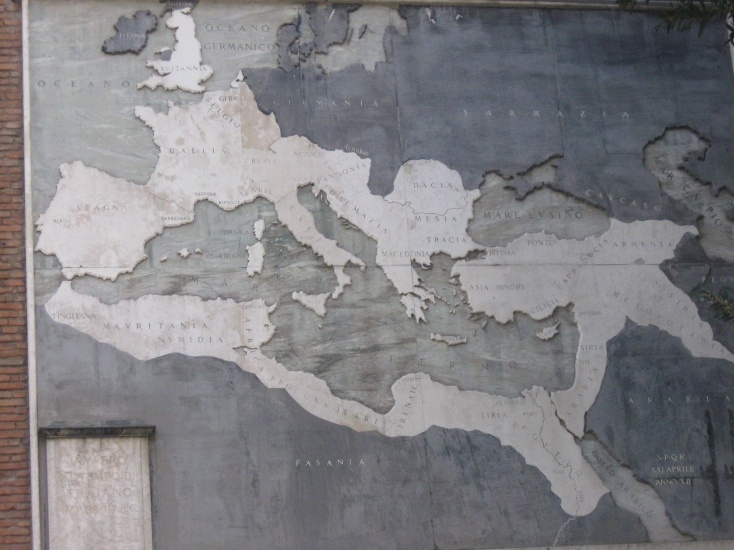 Roman conquest
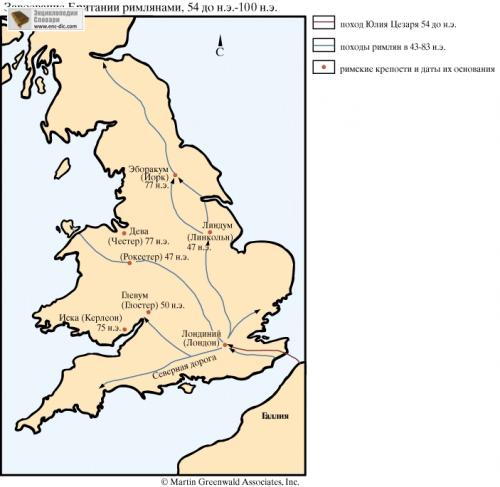 In the 1 century  BC Roman legions invaded the British Isles. Britain, except Scotland and Wales, turned into a colony of the Roman Empire
Germanic tribes conquest
In 408 the Roman legions left Britain, and in 410  Rome fell because of the German barbarian tribes. 
      West German tribes were represented by the Angles, Saxons, Jutes and Frisians
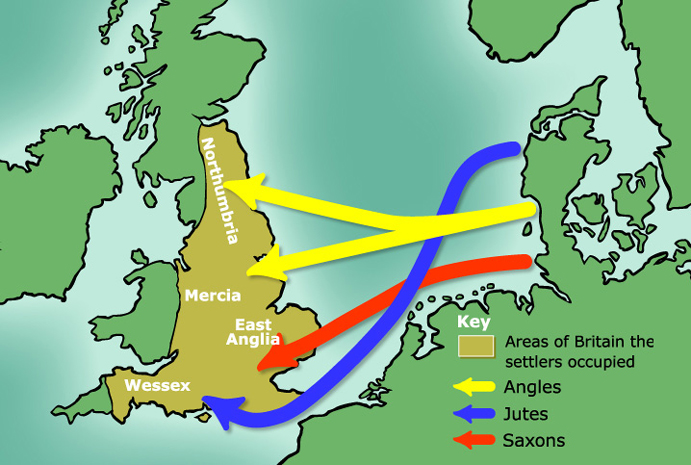 Futhark
Futhark - Anglo-Saxon runic alphabet evolved from older Futhark, included - 26-33 runes. 
Anglo-Saxon runes used to write Old English and Frisian, dating from about the 5th century BC and to the 11th century.
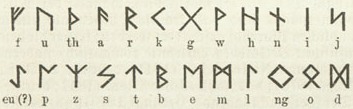 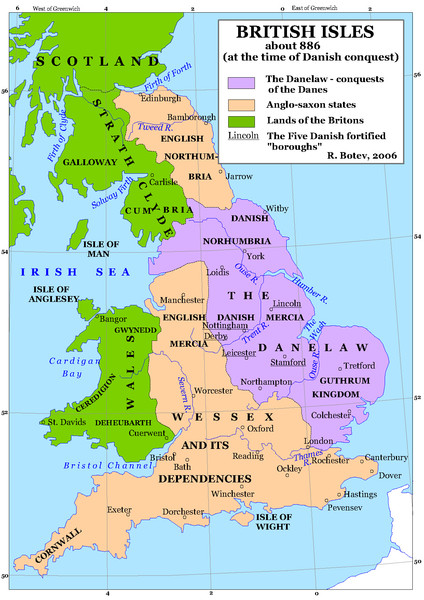 Scandinavian conquest
there are 3 periods in the history of the Scandinavian invasions :

1.   787-850 - foray 2.  850-878 - Scandinavians looking      for places to permanent settlement 3.  878-1042. -renewal of raids
As a result, the Scandinavians gradually dissolved among the Anglo-Saxon and Scandinavian language had a significant impact on the English language.
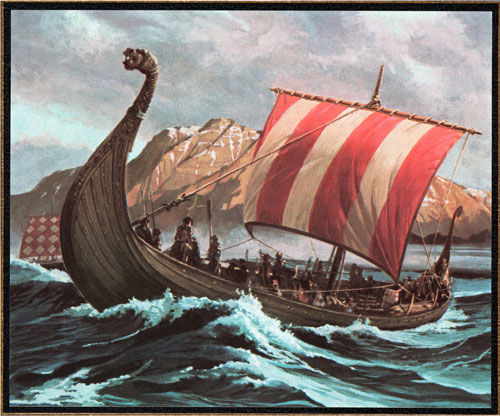 1. Law - Lawyers, legal terms 2. Words related to the war; barda, cnearv (seagoing vessels) 3. Every day concepts: bag, skin, call,
 take, die, guess, want, sky, egg 4. Some function words and pronouns:
 thei; their, both 5. Prepositions: till 6. though
Scandinavian Younger Futhark
Scandinavian Younger Futhark (Fittings) consist of 16 runes - Danish, Norwegian, Swedish and Icelandic versions (600-1200 years.)
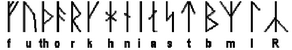 Norman conquest
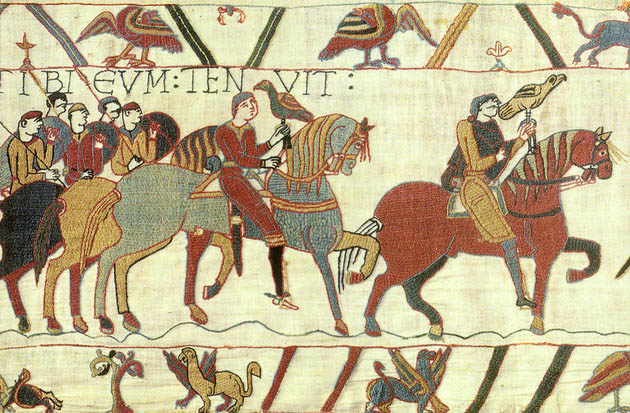 The Normans - descendants of the Vikings. The conquest of England began with the victory of the Normans at the Battle of Hastings in 1066. It continued till the 1070-1075
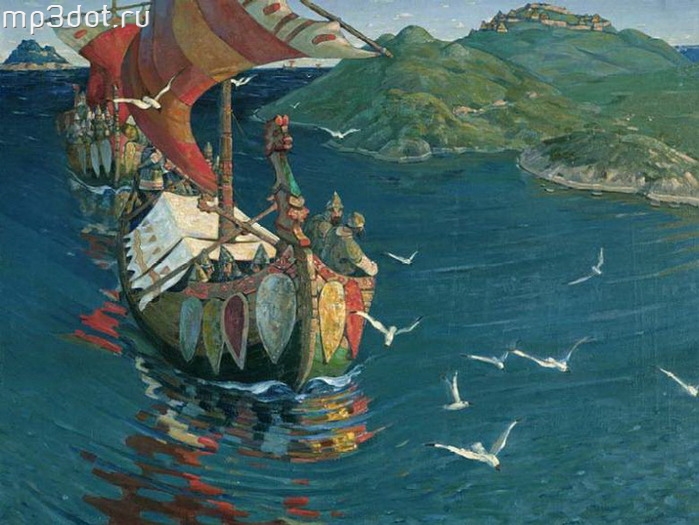 Norman’s  influence
1. Control: parliament, assembly, noble, duke, royal 
2. military terminology: army, battle, navy, soldier, officer, enemy 
3. Law and Justice: judge, court, justice, accuse (blame) 
4. Religion and the church: saint, abbey, confession, religion 
5. Urban crafts: tailor, painter, butcher, grocer, carpenter 
6. Arts and Literature: art, image, music, paint, column 
7. Entertainment: pleasure, leisure, joy, dance, cards 
8. Gen: table, chair, wardrobe, curtain, plate
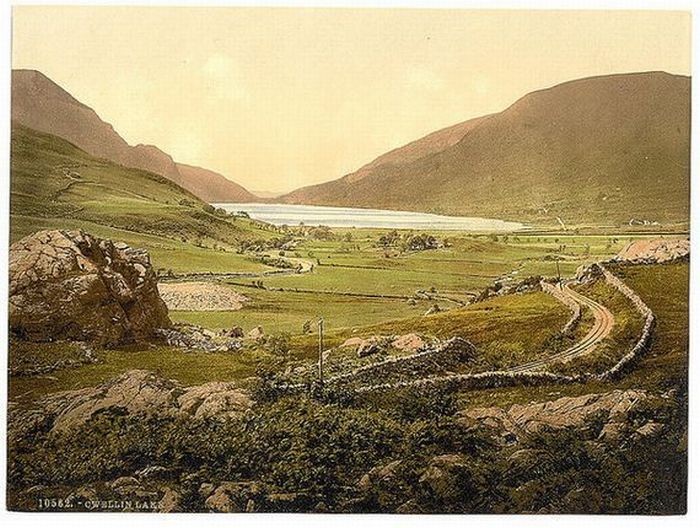 Wales - one of the historic areas of Britain, inhabited by people of the Celtic language group - Welsh. It was conquered by England in 1536. Despite strong effect of England Wales has saved national identity, culture and partly native language.
Wales
Welsh
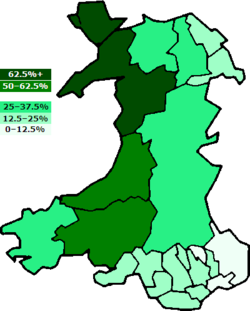 According to the 2001 census, 611,000 people, or 20.5%(200 000) of the population of Wales, are Welsh owned (compared to 18.5% in 1991)
Wales can be considered bilingual, although only a third of the population is fluent in both English and Cymric. (Welsh)
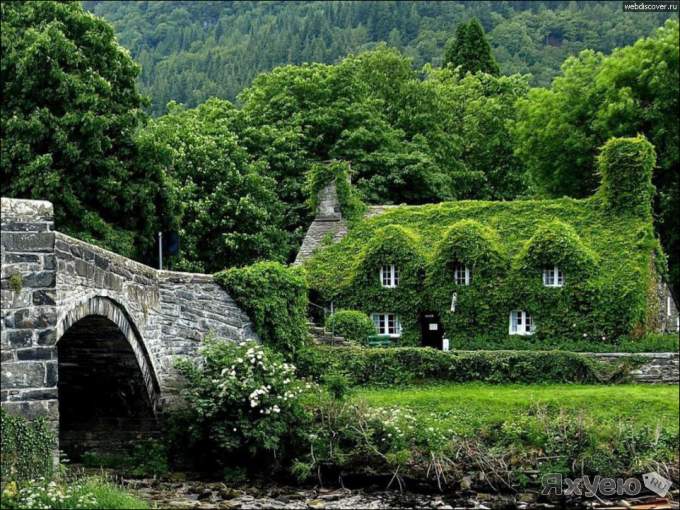 The word "Wales" also has Anglo-Saxon origin and means "country of strangers." Welsh Celtic themselves prefer the term "Cymru", translated as a "country fellow", but outside Wales it is not applied. The spread of the term "England" on Wales perceived by its residents as an insult.
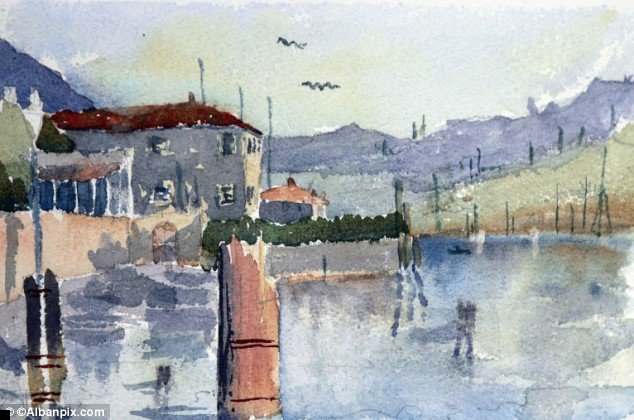 Today, all the inscriptions in Wales are in  Welsh; it is taught in schools, and the law of public administration in state institutions should be bilingual. Teachers, social workers must know Welsh. Welsh radio and television does much to native language to transfer it to the next generation.
Borrowings from Welsh to English: 

                                          coracle –a  fishing boat
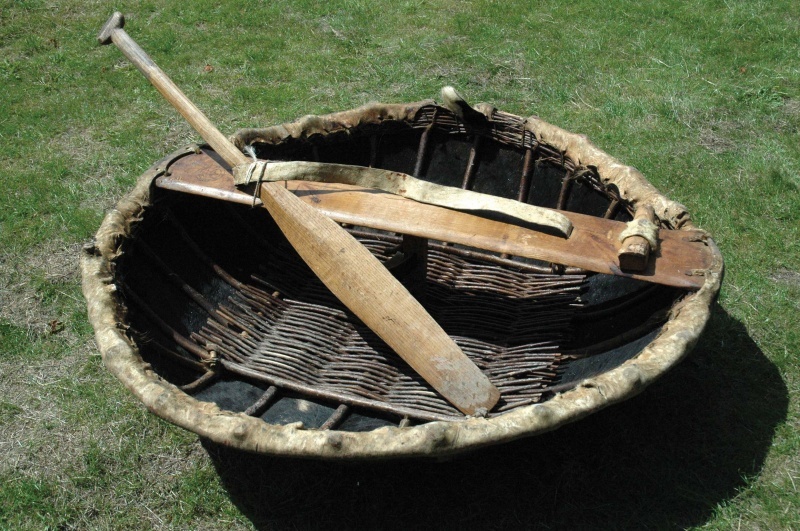 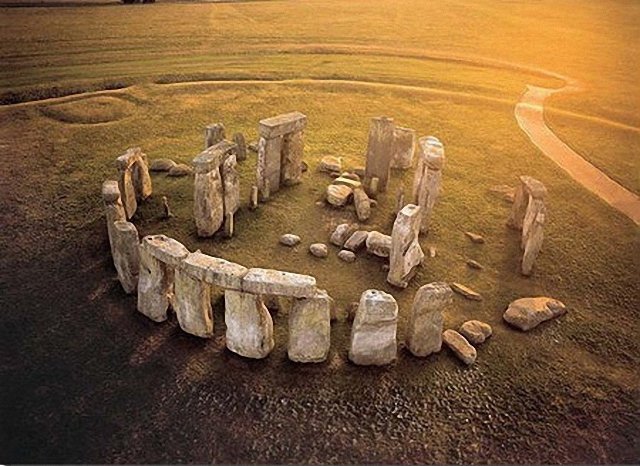 cromlech
eisteddfod 
          - meeting Welsh bards
flannel
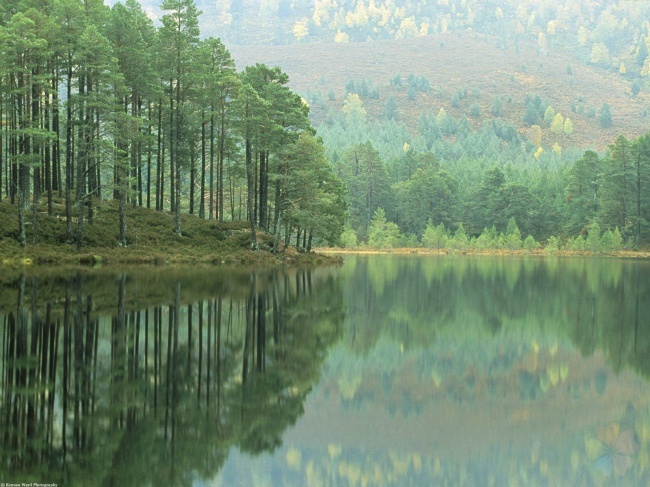 Scotland
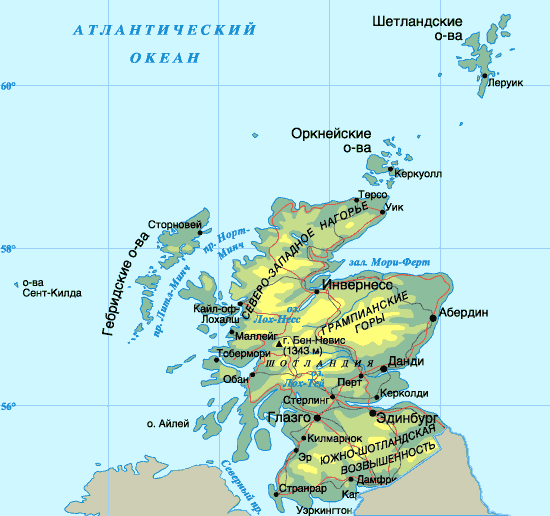 Scotland joined England in 1707.
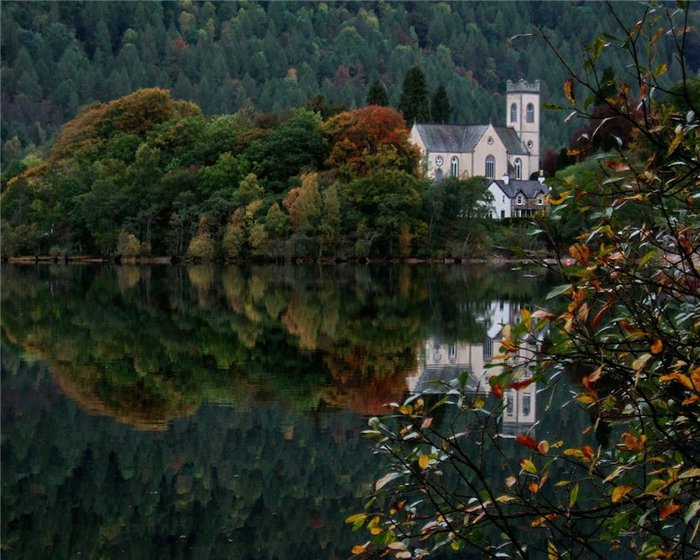 Anglo-Scottish and Scottish Celtic (Gaelic) languages
English is one of the national languages ​​of the country since Scotland officially became part of the United Kingdom. However, it is not the only language of Scotland, spoken by the natives:  Anglo-Scottish( 1,5 millions.) and Scottish Celtic (Gaelic) language (58 652)  are official languages of  Scotland.
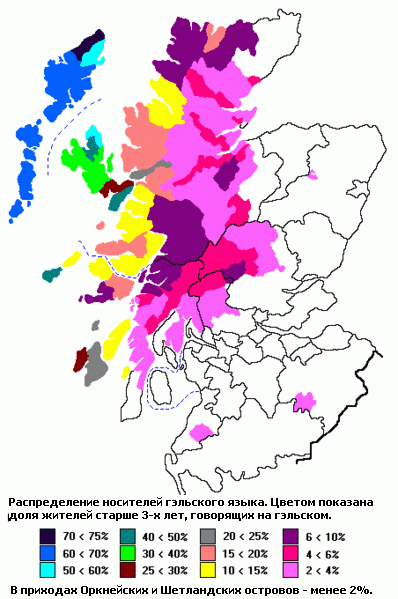 distribution of Gaelic in Scotland
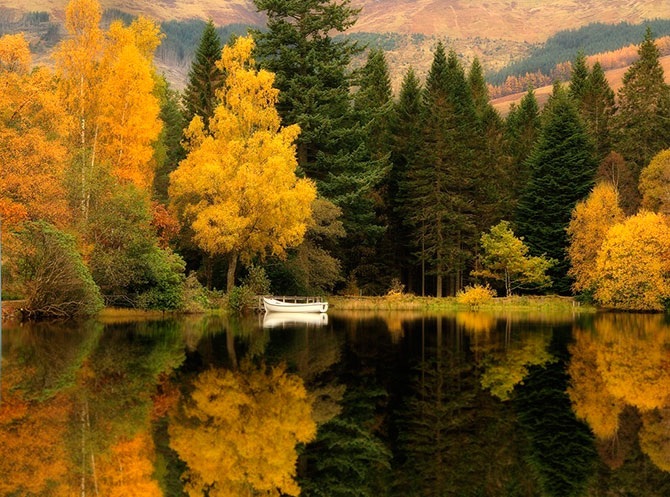 Borrowings
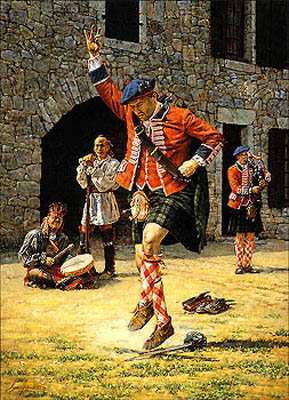 сlan
veel
slogan
glen
Loch
сrag
tartan
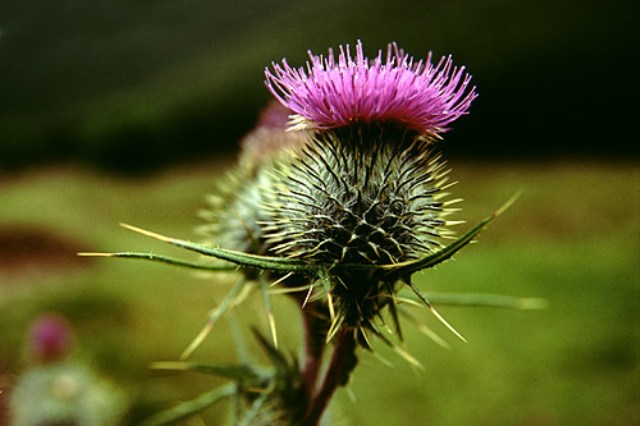 thistle is the symbol of Scotland
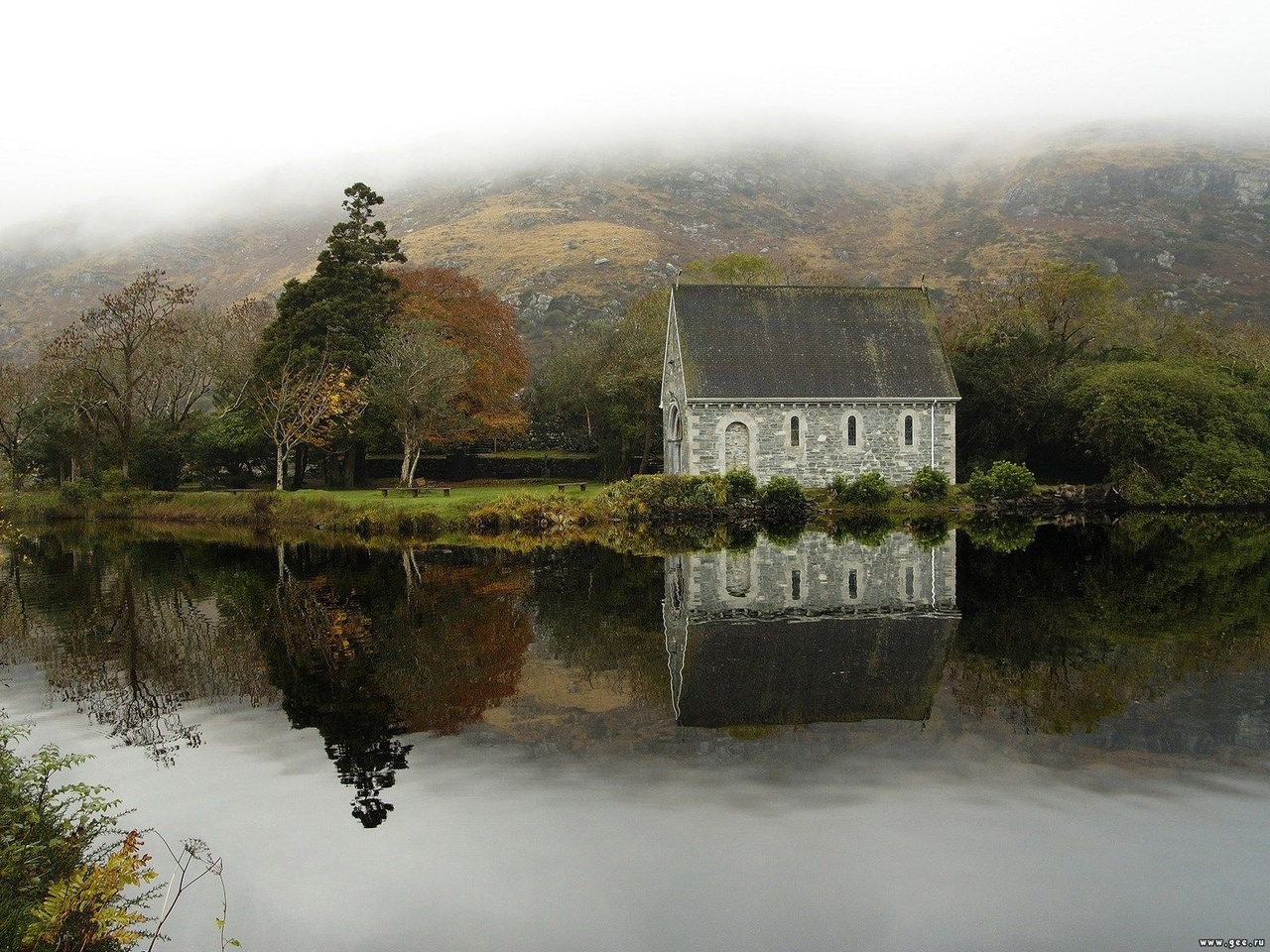 Ireland
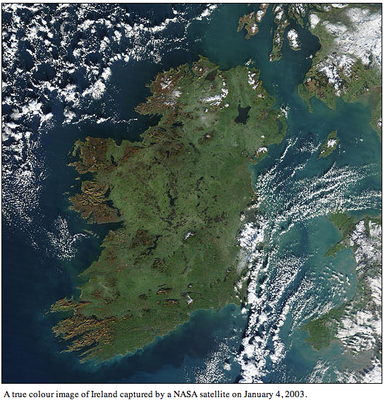 The concept of "Ulster colony" originated in the 18th century and is directly linked with the English colonization of Ireland. First English knights appeared on Irish soil in the 12th century. For several centuries, the English feudal managed to win only a small area in the east of the country.
British government achieved Unia in 1800
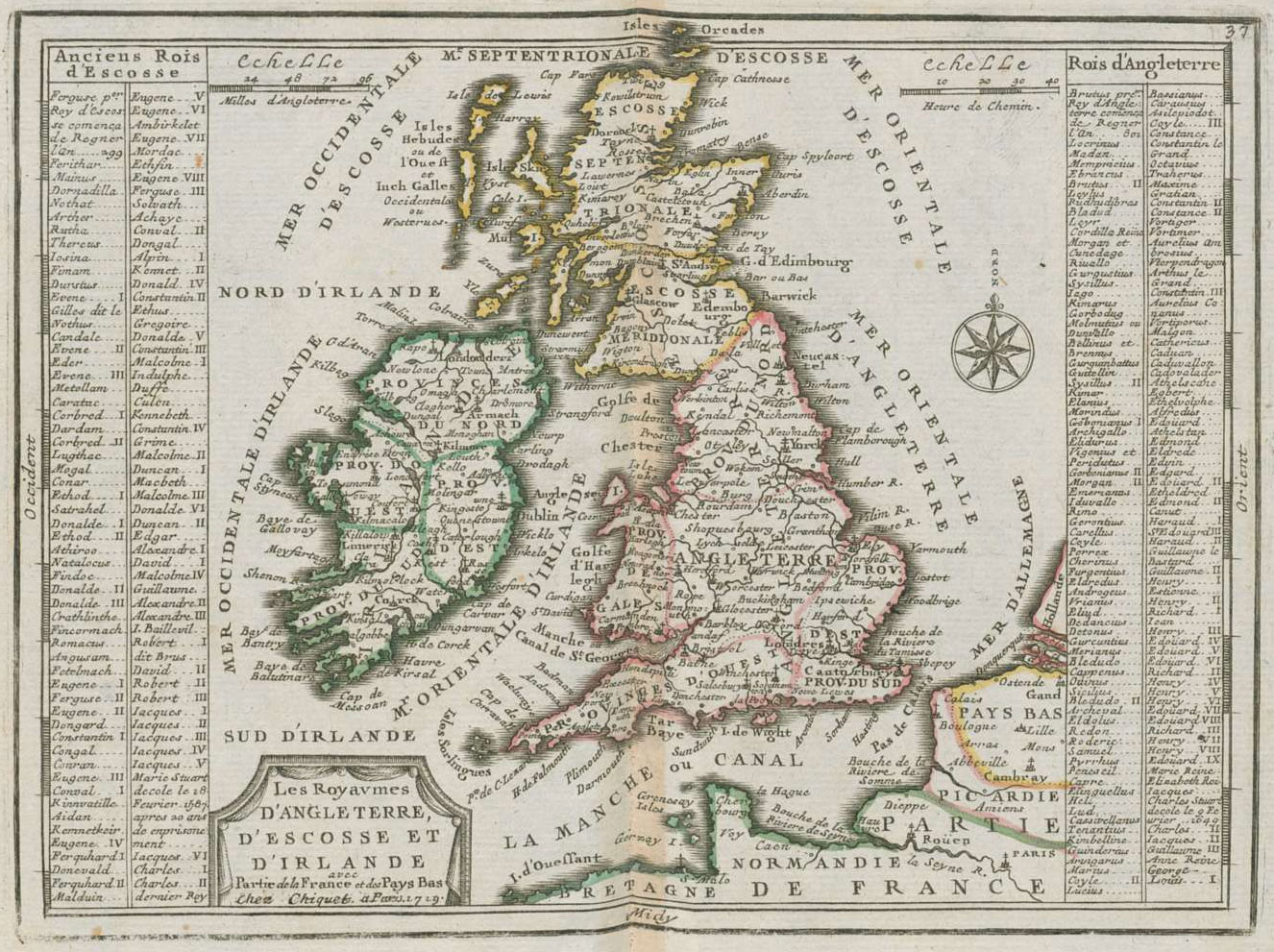 For many years a fierce struggle is in a colony of Great Britain - Northern Ireland attached to the British government in 1922. The rest of Ireland achieved independence
Borrowings from Irish
shamrock is a symbol of Ireland
bog
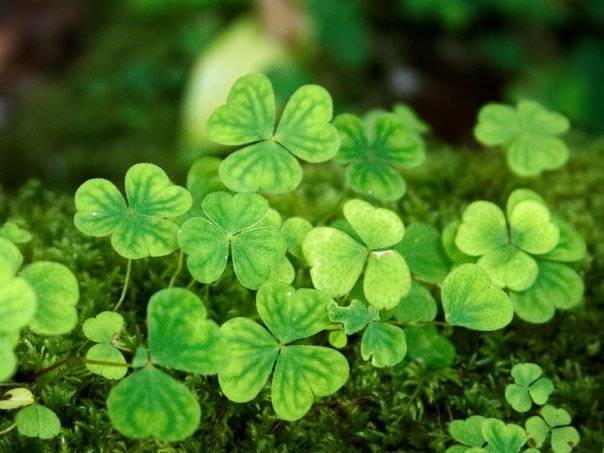 banshee
galore
shamrock
shillelagh
spalpen
tory
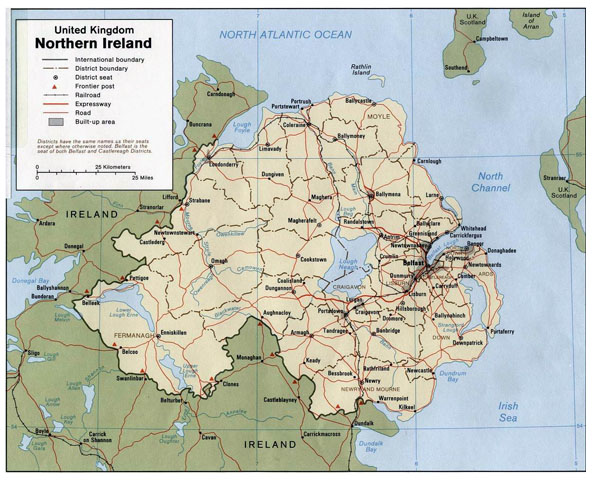 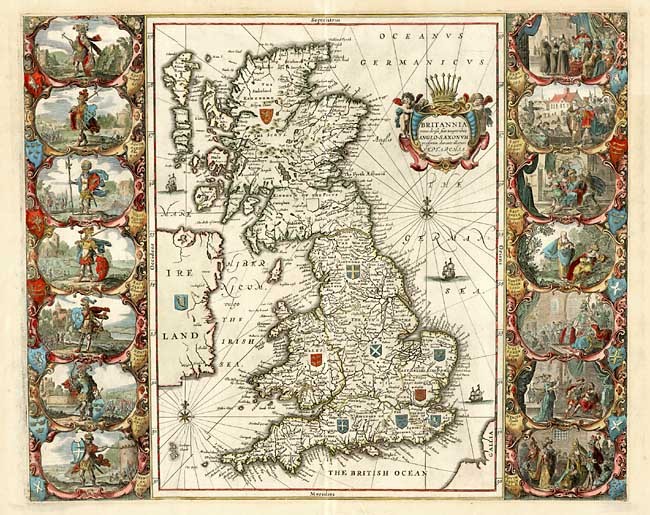 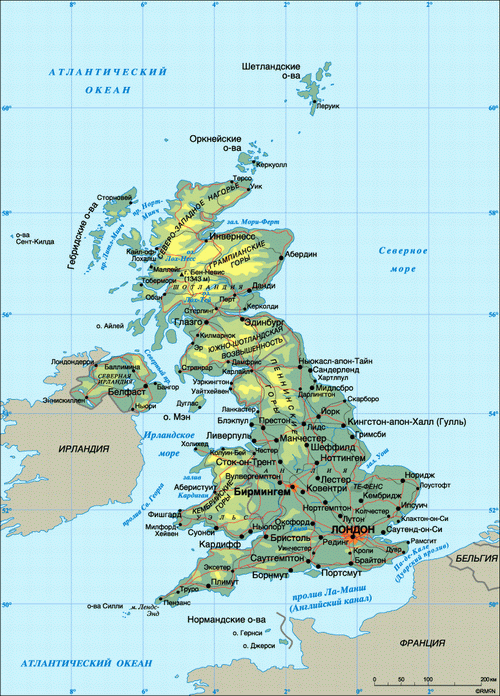 The End